আজকের ক্লাশে সকলকে  স্বাগতম
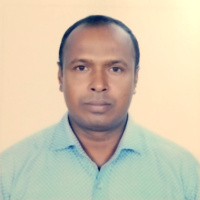 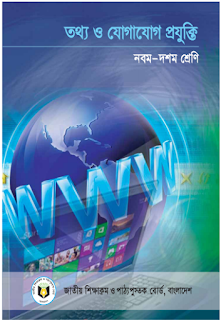 পরিচিতি
সরোজিত রায়
সহকারী শিক্ষক
চাড়াখালী এম এল মাধ্যমিক বিদ্যালয়
রাজাপুর, ঝালকাঠী
মোবাইল: ০১৭২৫০৭৪২১৯ 
ই-মেইল:sarojitray80@gmail.com
শ্রেণি:নবম ও দশম  
বিষয়:তথ্য ও যোগাযোগ প্রযুক্তি    
সময়: 5০ মিনিট
তারিখ: 05/04/২০20 খ্রিঃ
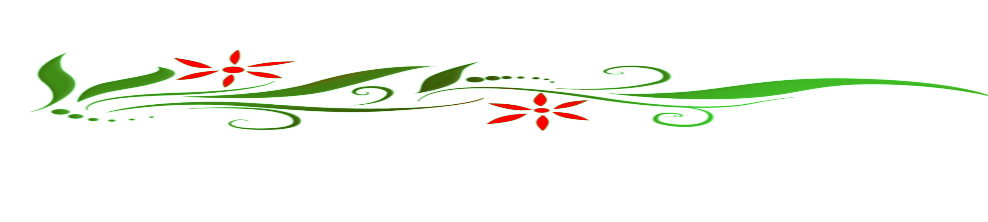 ছবিতে যে নামগুলো দেখতে পাচ্ছো সেগুলোকে কম্পিউটারের 
পরিভাষায় কি বলা হয়
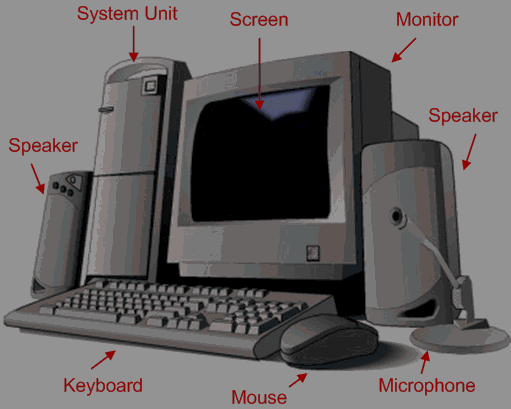 হার্ডওয়্যার
তাহলে আজকের পাঠের বিষয় “হার্ডওয়্যার ও এর প্রকারভেদ”
শিখনফল
এই পাঠ শেষে  শিক্ষার্থীরা

   ১। হার্ডওয়্যারের পরিচয় বলতে পারবে।

২। হার্ডওয়্যার ব্যবহার ব্যাখ্যা করতে পারবে।

৩।ইনপুট ও আউটপুট ডিভাইসের পরিচয় ব্যাখ্যা করতে পারবে।
হার্ডওয়্যার
কম্পিউটারের যে যন্ত্রাংশ দেখা যায় ,হাত দিয়ে স্পর্শ করে উপলব্দি করা যায় তাকে  কম্পিটারের হার্ডওয়্যার বলে।
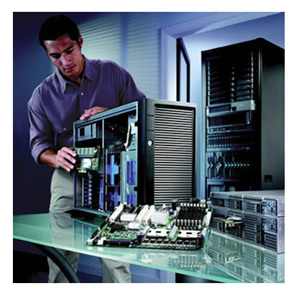 কম্পিটারের হার্ডওয়্যার
কম্পিউটার হার্ডওয়্যার
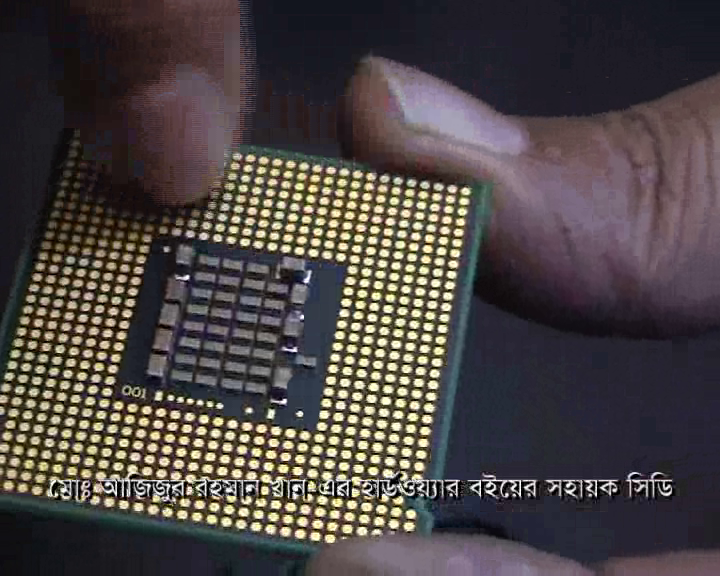 Processor
কম্পিউটার হার্ডওয়্যার
RAM হচ্ছে কম্পিউটারের অস্থায়ী মেমোরী, যাকে  Random Access Memory বলা হয়।
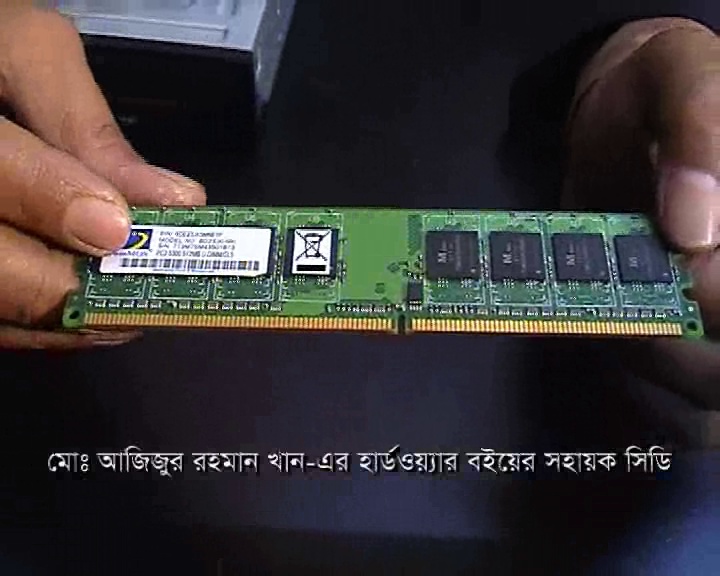 RAM
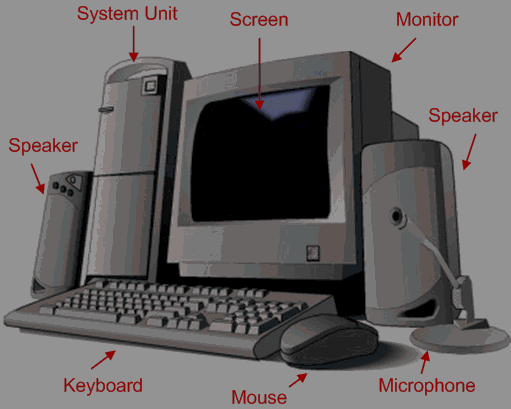 বিভিন্ন হার্ডওয়্যারের নাম
হার্ডওয়্যার
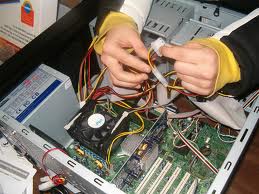 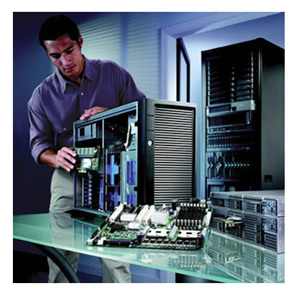 সিপিউ
পাওয়ার সাপ্লাই
কম্পিউটার এর হার্ডওয়্যার
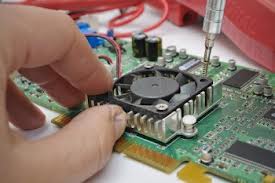 Computer prosesor কে ঠান্ডা রাখা হয়।
Cooling Fan
কম্পিউটার এর হার্ডওয়ার
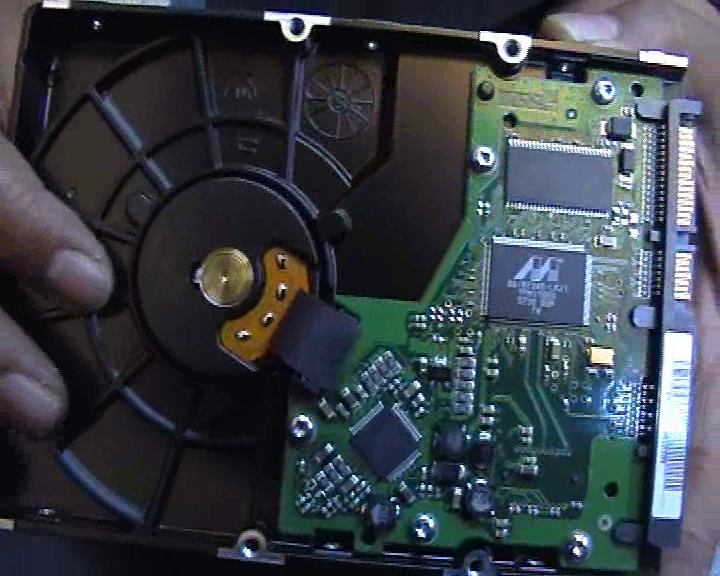 Hard Disk
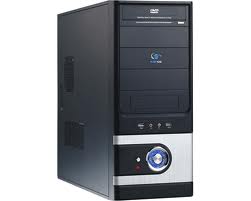 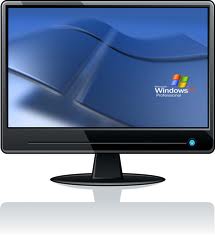 OUTPUT
IN PUT
OUTPUT
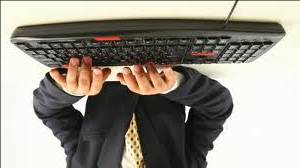 IN PUT
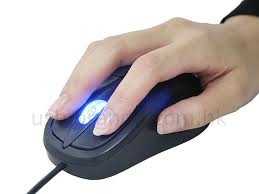 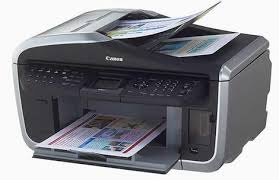 ইনপুট ও আউটপুট  ডিভাইসের ধারনা
আউটপুট ডিভাইস
যে সমস্ত ডিভাইসের মাধ্যমে কম্পিউটার থেকে কোন তথ্য বা উপাত্ত বাহিরে প্রকাশ পায়।
ইনপুট ডিভাইস
যে সমস্ত ডিভাইসের মাধ্যমে কম্পিউটারের মধ্যে কোন তথ্য বা উপাত্ত প্রবেশ করানো হয়।
ইনপুট ডিভাইস
কি বোর্ড

কি বোর্ডের সাহায্যে যাবতীয়  লেখা  টাইপ করা হয় এবং কম্পিউটারের বিভিন্ন কমান্ড কার্যকরী করা হয়।
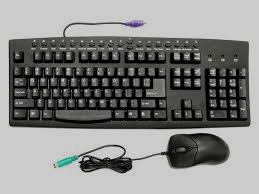 ইনপুট ডিভাইস
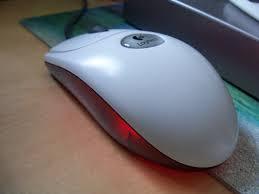 মাউসের মাধ্যমে কম্পিউটারের যাবতীয় নির্দেশনা মূলক কাজ করা হয়।
মাউস
ইনপুট ডিভাইস
ব্লু- টুথের মাধ্যমে কম্পিউটার বা মোবাইলের মধ্যে কোন ছবি বা অন্য কোন তথ্য প্রবেশ করানো হয়।
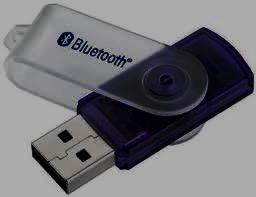 ব্লু- টুথ
ইনপুট ডিভাইস
স্কানারের মাধ্যমে কোন ছবি বা অন্য কোন  পেপার হুবহু কম্পিউটারের মধ্যে প্রবেশ করানো হয়।
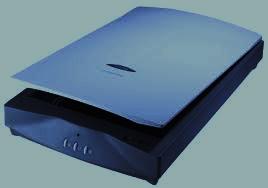 স্কানার
ইনপুট ডিভাইস
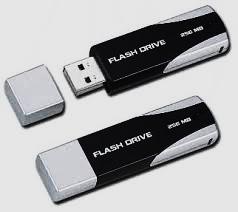 পেন ড্রাইভ হচ্ছে কোন ছবি বা কোন তথ্য কম্পিউটারের মধ্যে প্রবেশ করানোর মাধ্যম।
পেন ড্রাইভ
ইনপুট ডিভাইস
ওয়েব ক্যামেরা

ওয়েব ক্যামেরার সাহায্যে ভিডিও কল করা হয়। কম্পিউটারের ছবি তোলা ছাড়াও অনেক কাজ করা হয়।
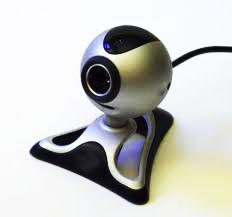 আউট পুট ডিভাইস
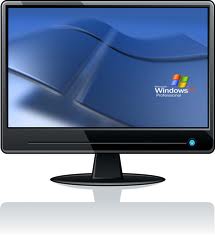 মনিটর

মনিটরের মাধ্যমে
 কৃত কাজের 

ফলাফল দেখা যায়।
আউট পুট ডিভাইস
এর মাধ্যমে কম্পিউটারে তৈরি কৃত তথ্যাবলী মুদ্রন করা হয়।
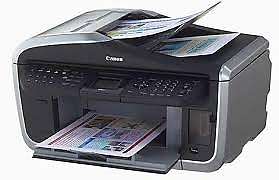 প্রিন্টার
আউট পুট ডিভাইস
সাউন্ড বক্স
সাউন্ড বক্সের মাধ্যমে অডিও ভিডিও সহ অন্যান্ন শব্দ সমূহ প্রকাশ পেয়ে থাকে।
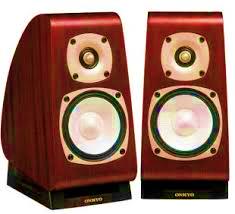 আউট পুট ডিভাইস
হেড ফোন

হেড ফোনের মাধ্যমে বাহিরে শব্দ প্রকাশ ব্যতিরেকে কোন কিছু শোনা যায়।
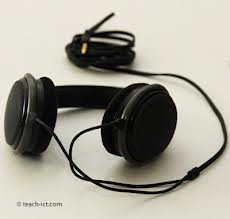 একক কাজহার্ডওয়ার কাকে বলে ?ইনপুট এবং আউটপুট ডিভাইস কি?
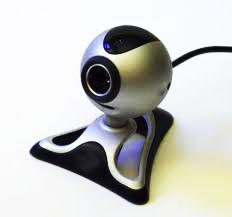 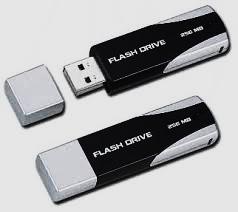 মূল্যায়ন
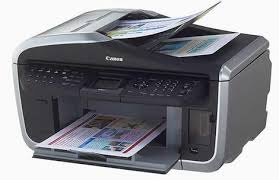 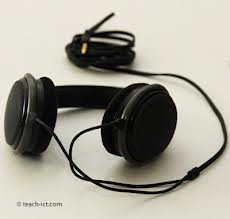 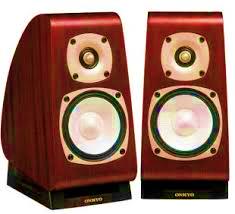 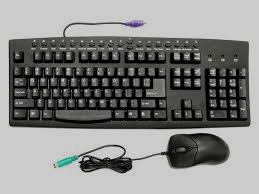 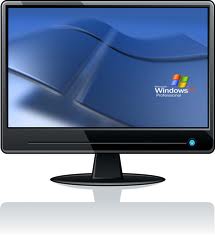 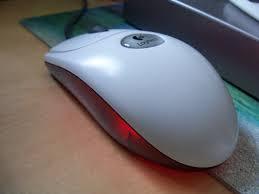 ইনপুট ডিভাইস
আউটপুট ডিভাইস
ধন্যবাদ